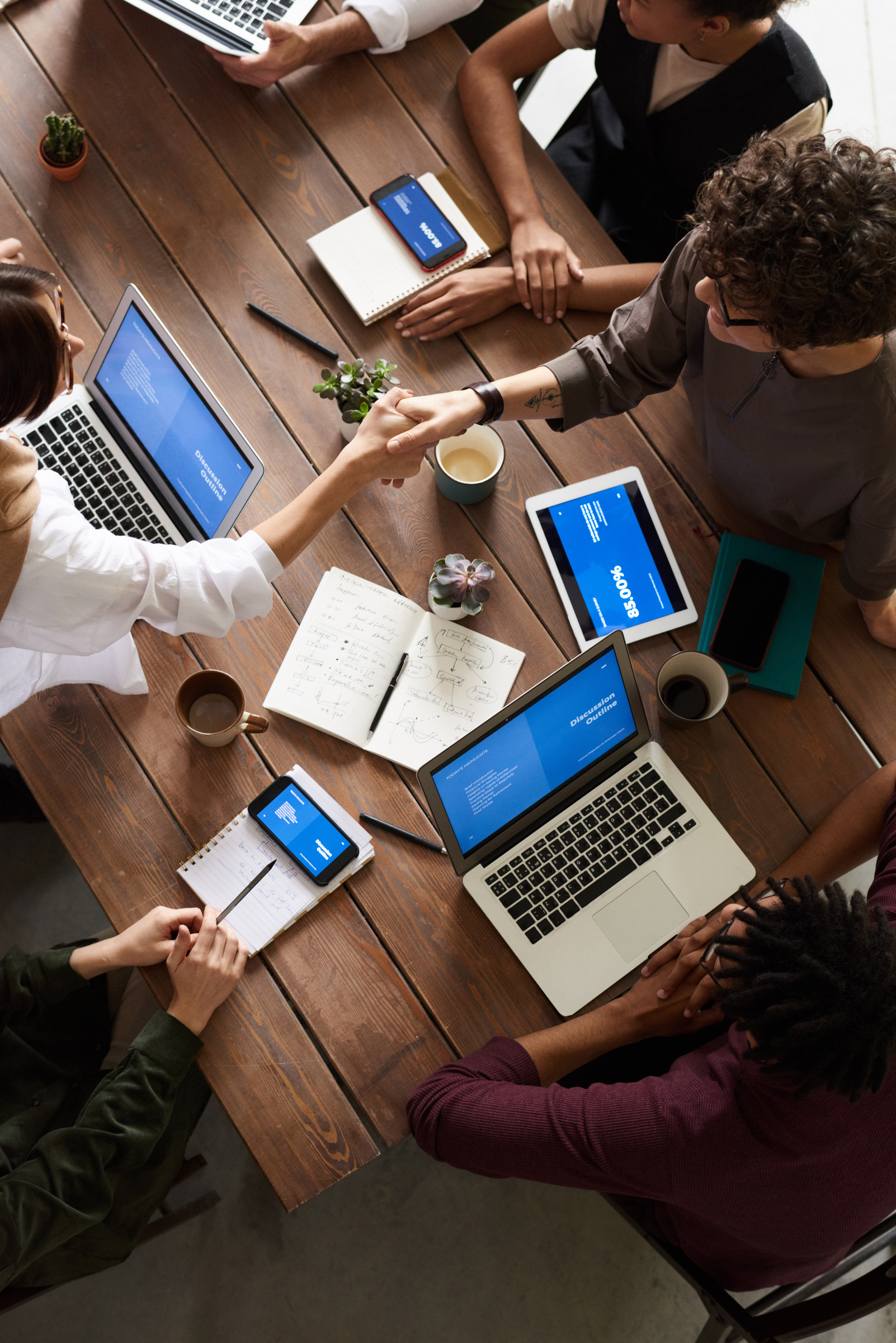 Complexities in Form 15CA & 15CB
CA Deepak Tayal
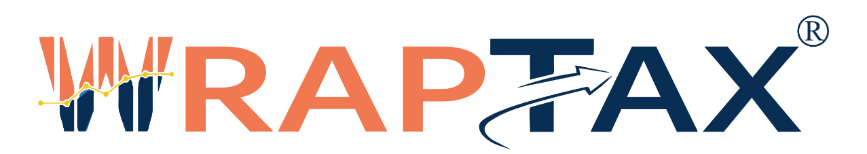 15CA-CB BULK SOLUTION                       www.wraptax.com
Section 195 (6)
“The person responsible for paying to a non-resident, not being a company, or to a foreign company, any sum, whether or not chargeable under the provisions of this Act, shall furnish the information relating to payment of such sum, in such form and manner, as may be prescribed [Rule 37BB]”
Rule: 37BB
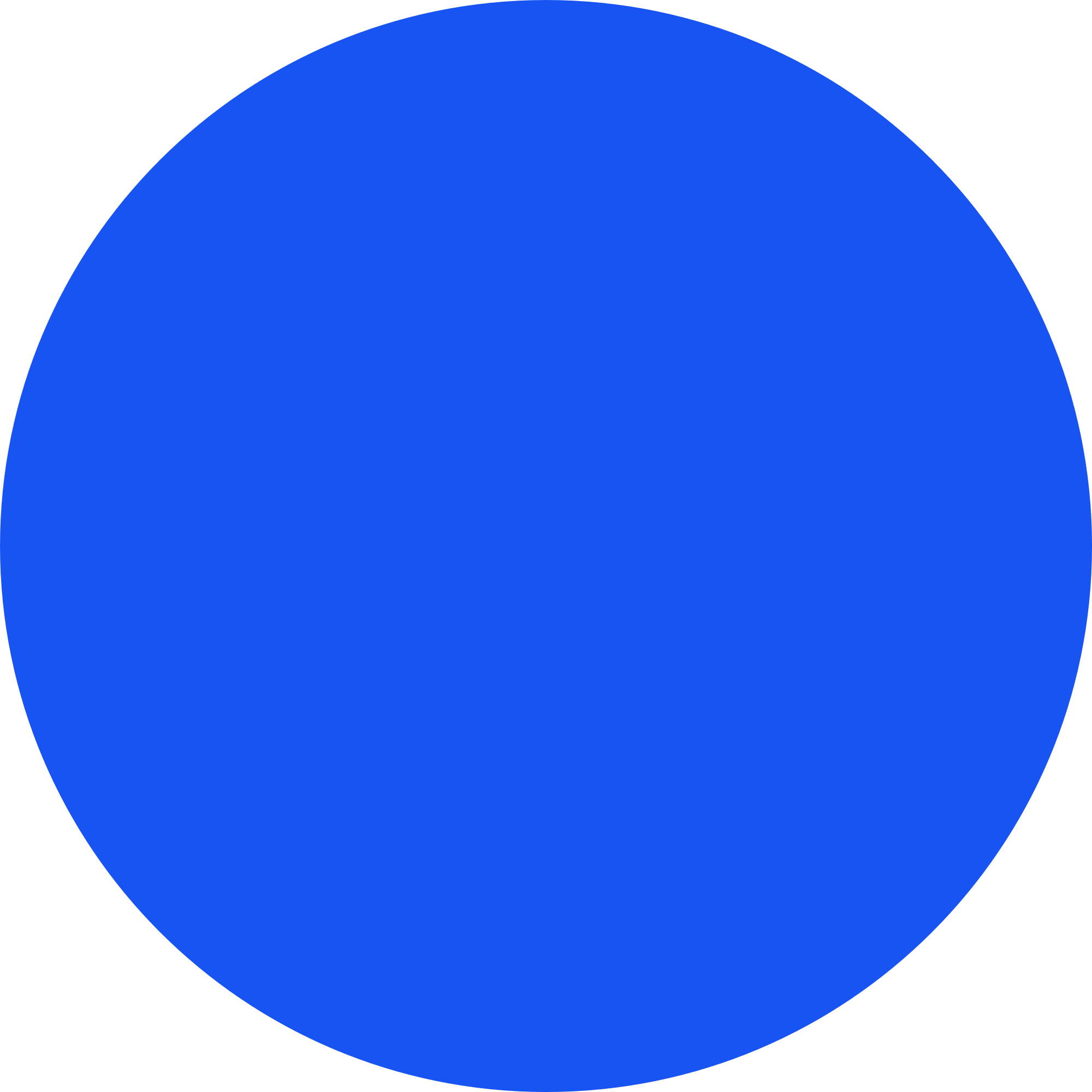 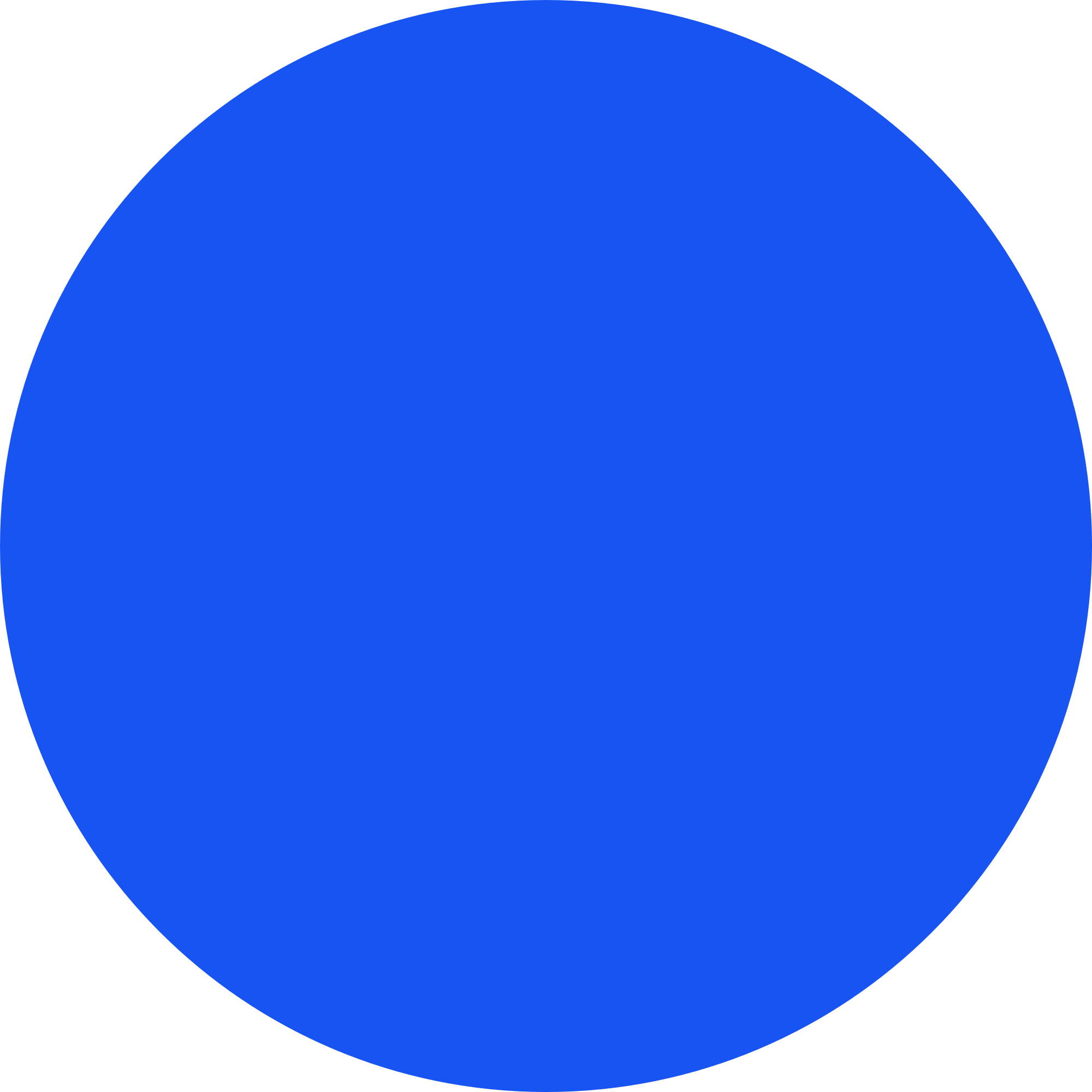 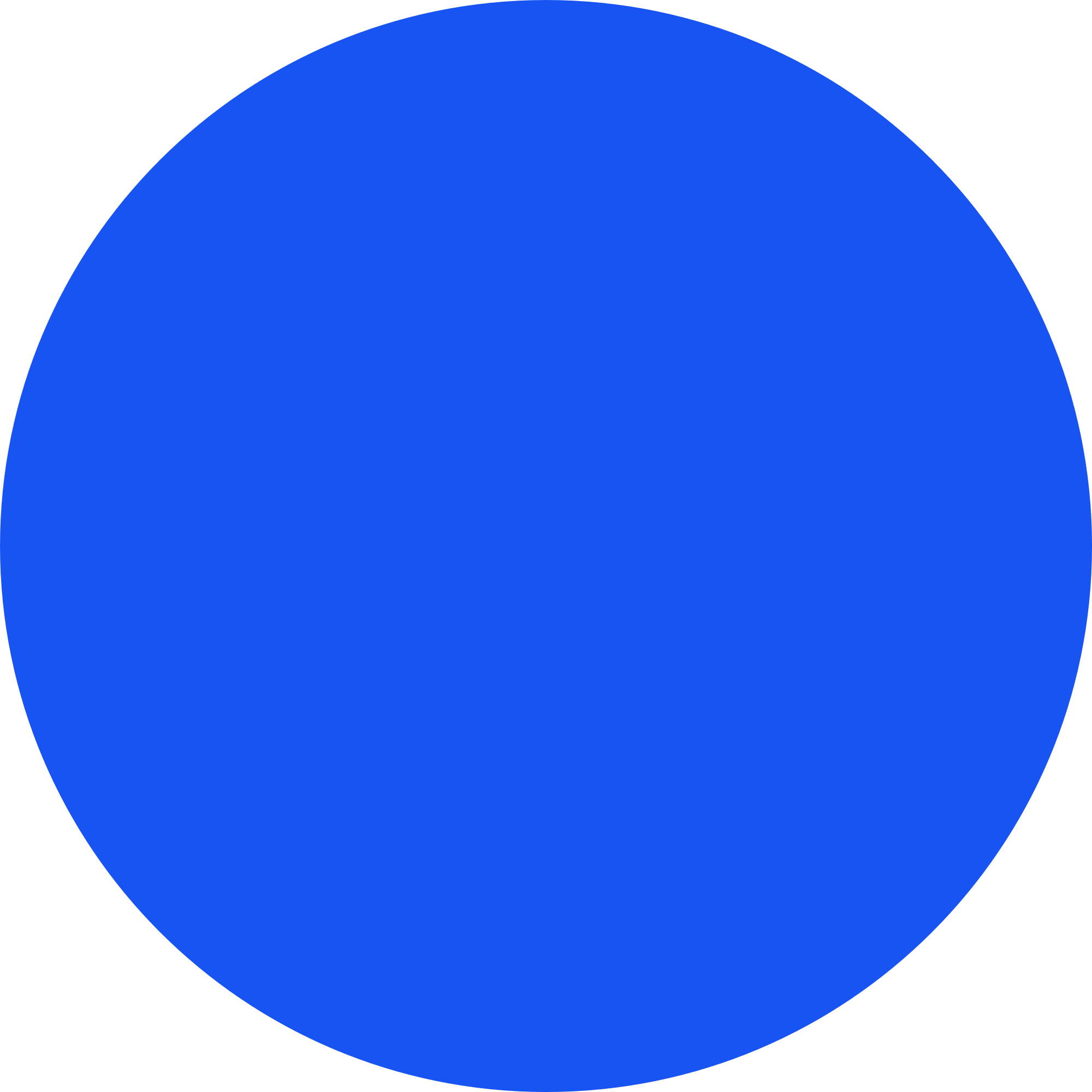 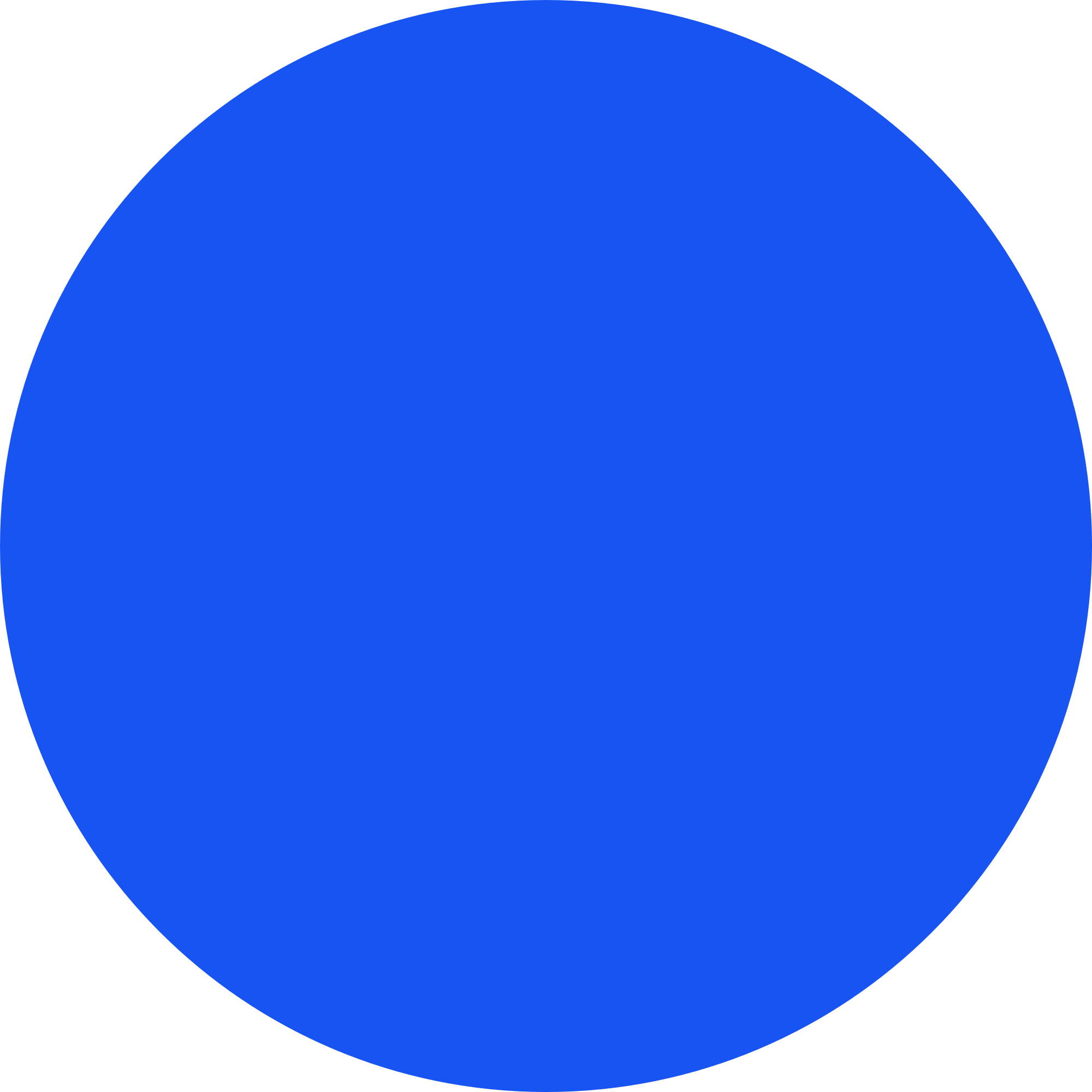 Y
Y
Y
Y
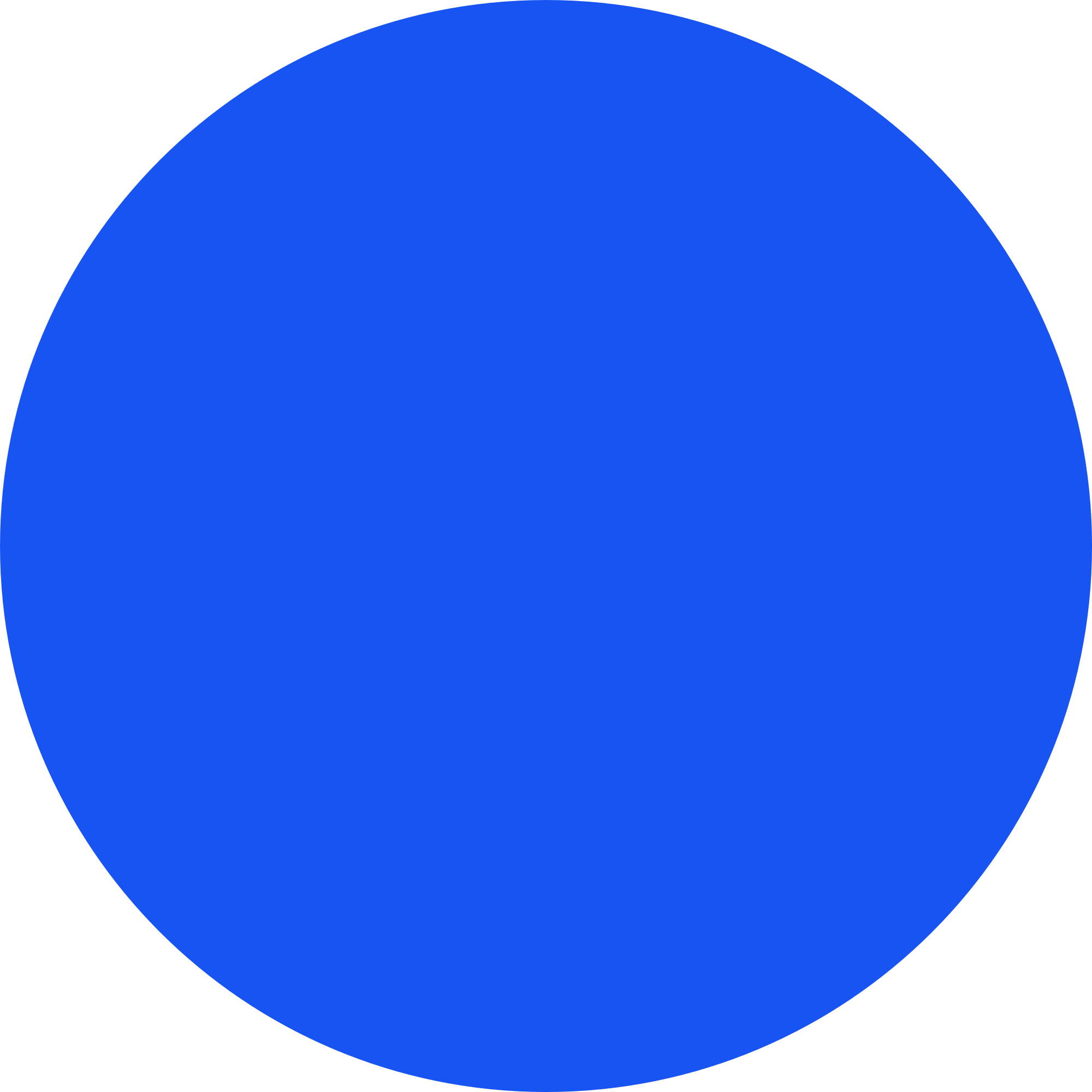 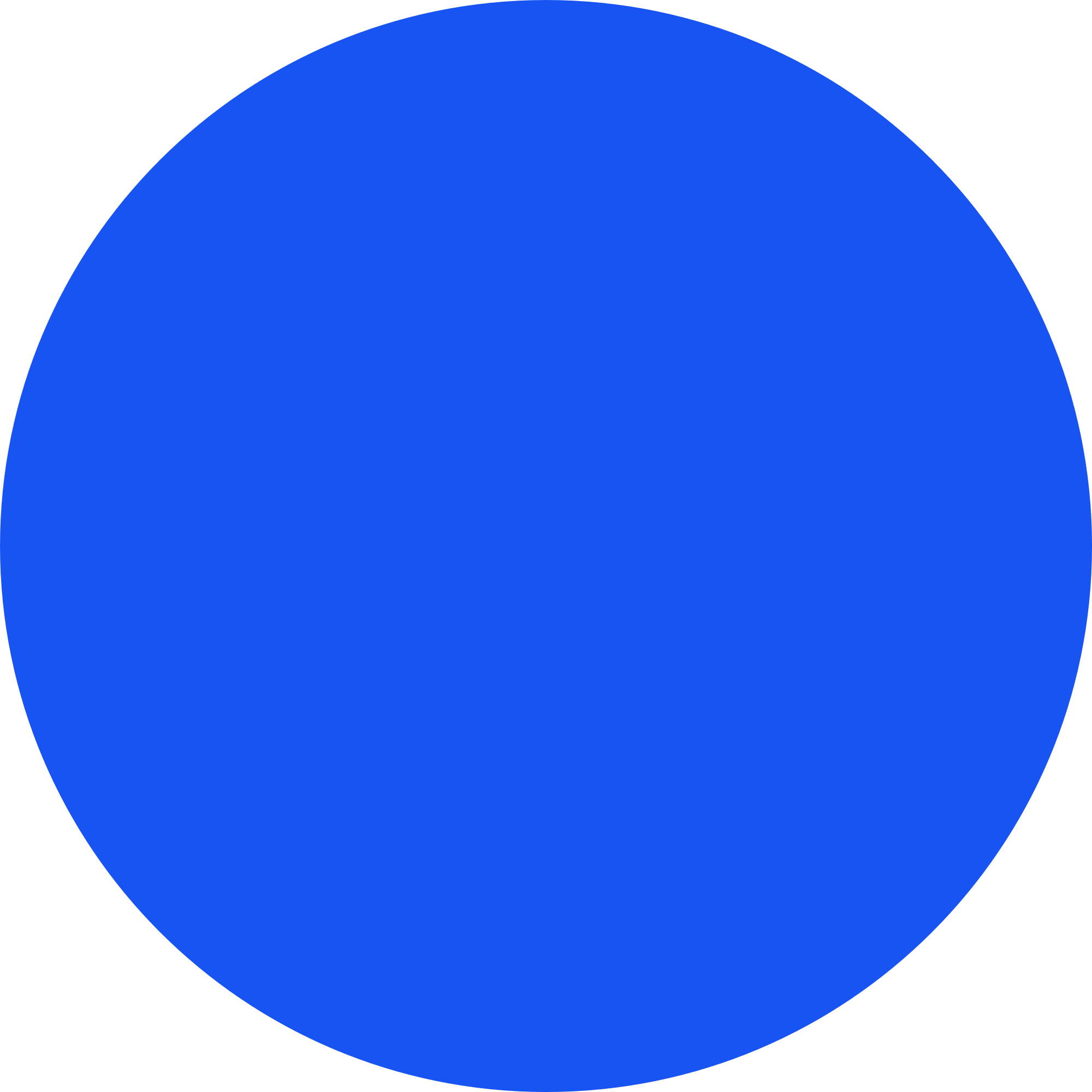 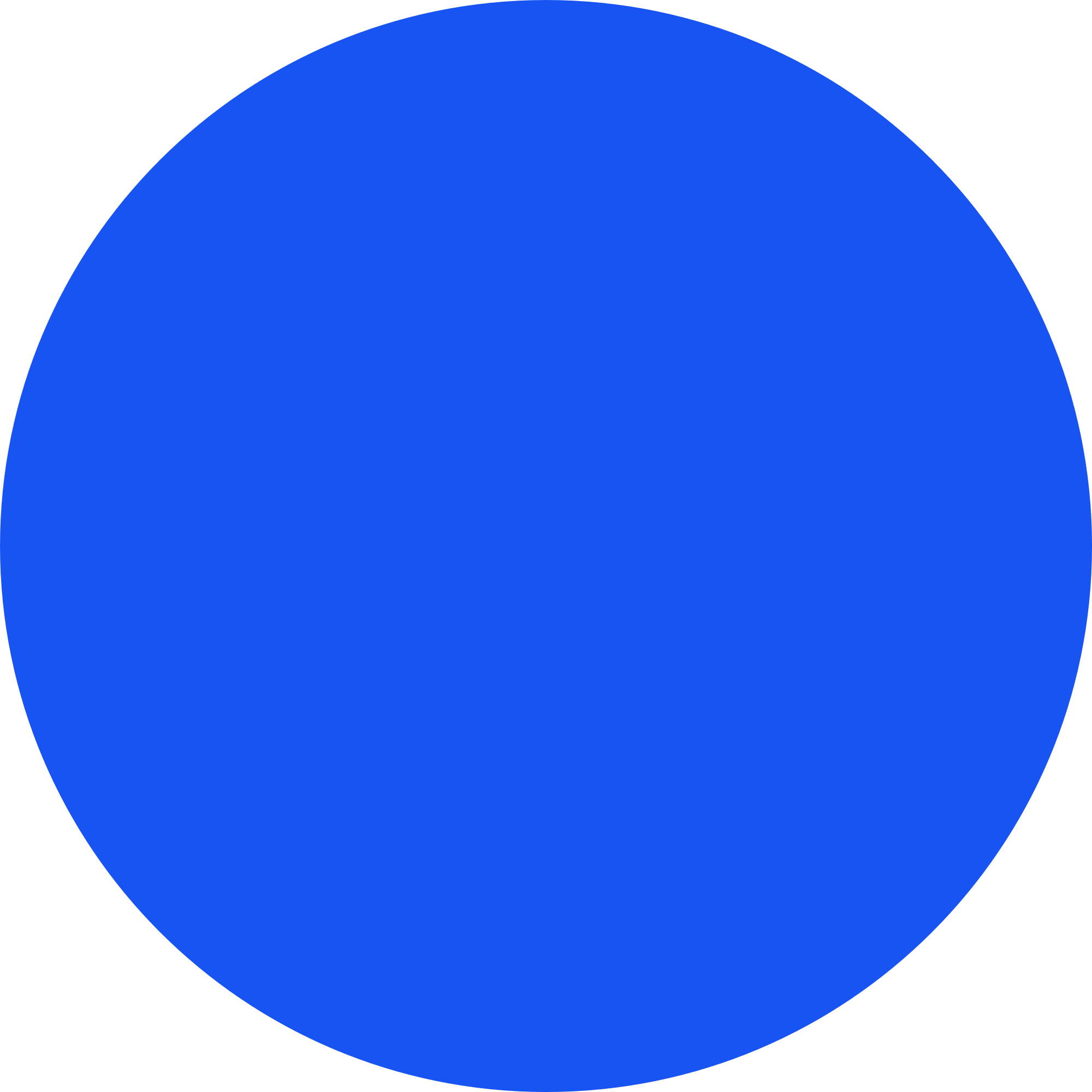 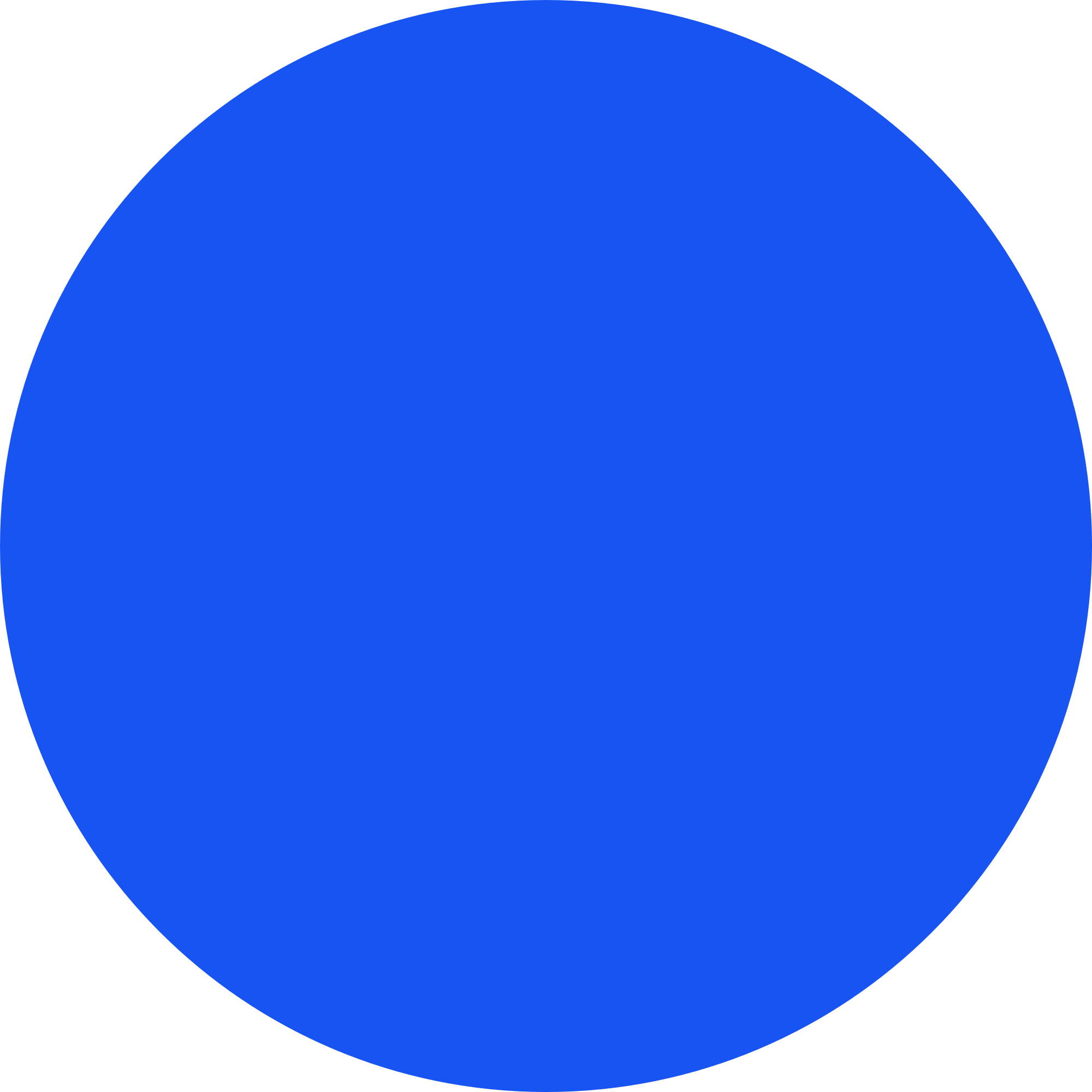 N
N
N
N
[Speaker Notes: Indian investment abroad -in equity capital (shares), 
Indian investment abroad -in debt securities, 
Indian investment abroad-in branches and wholly owned subsidiaries, 
Indian investment abroad -in subsidiaries and associates, 
Indian investment abroad -in real estate, 
Loans extended to Non-Residents, 
Advance payment against imports, 
Payment towards imports-settlement of invoice, 
Imports by diplomatic missions, 
Intermediary trade, 
Imports below Rs.5,00,000-(For use by ECD offices), 
Payment- for operating expenses of Indian shipping companies operating abroad., 
Operating expenses of Indian Airlines companies operating abroad, 
Booking of passages abroad -Airlines companies, 
Remittance towards business travel., 
Travel under basic travel quota (BTQ), 
Travel for pilgrimage, 
Travel for medical treatment, 
Travel for education (including fees, hostel expenses etc.), 
Postal Services, 
Construction of projects abroad by Indian companies including import of goods at project site, 
Freight insurance - relating to import and export of goods, 
Payments for maintenance of offices abroad, 
Maintenance of Indian embassies abroad, 
Remittances by foreign embassies in India, 
Remittance by non-residents towards family maintenance and-savings, 
Remittance towards personal gifts and donations, 
Remittance towards donations to religious and charitable institutions abroad, 
Remittance towards grants and donations to other Governments and charitable institutions established by the Governments., 
30 Contributions or donations by the Government to international institutions, 
Remittance towards payment or refund of taxes., 
Refunds or rebates or reduction in invoice value on account of exports, 
Payments by residents for international bidding.,]
Modes
CA not expected to check genuineness of documents submitted by client while issuing Form 15CB
High Court said on 23.11.2022 in a CA’s criminal case held that a CA in India while issuing Certificate 15CB is needed to only examine the remittance nature & Nothing more on that. CA is not needed to go into genuineness or otherwise of documents file by the respective clients. (Madras High Court - Criminal Revision Case No.1354 of 2022)

In order to protect Chartered Accountant professional interests, chartered accountants should start making the following remark in every 15CB certification because.

“15CB certificate is mainly issued on basis of documents present by payer without recording any satisfaction on the validity of legal documents.”
Basic Concept
is received or is deemed to be received in India
 accrues or arises or is deemed to accrue or arise to him in India
 
 accrues or arises outside India
Section 5 : The scope of Total Income
NR
RI
Prerequisites to file up Form No.15CB:
Registered as CA on the e-filing portal 
Status of PAN of CA should be Active 
Valid Digital Signature Certificate that is not expired 
Taxpayer should have assigned Form 15CA Part-C to the CA
Procedure for foreign remittances
Classification the transaction (Business income, Royalty, fees for technical services, Salaries, Capital Gain, Dividend, Interest etc.) 
Verify the factual and basic documents. For e.g. invoice, contracts, legal status, PAN (Section 206AA) in India.
Whether taxable in India or Not?
Taxability as per DTAA -  No PE, TRC, Form 10F (Online {Notification No. 03/2022 dated 16th July 2022} ) etc  
Whether order or certificate for “NIL” or “Lower” rate is available under section 195(2)/195(3)/197
Rule 21AB
(1) Subject to the provisions of sub-rule (2), for the purposes of sub-section (5) of section 90 and sub-section (5) of section 90A, the following information shall be provided by an assessee in Form No. 10F, namely:—

(i) Status (individual, company, firm etc.) of the assessee;
(ii) Nationality (in case of an individual) or country or specified territory of incorporation or registration (in case of others);
(iii) Assessee's tax identification number in the country or specified territory of residence and in case there is no such number, then, a unique number on the basis of which the person is identified by the Government of the country or the specified territory of which the asseessee claims to be a resident;
(iv) Period for which the residential status, as mentioned in the certificate referred to in sub-section (4) of section 90 or sub-section (4) of section 90A, is applicable; and
(v) Address of the assessee in the country or specified territory outside India, during the period for which the certificate, as mentioned in (iv) above, is applicable.
(2) The assessee may not be required to provide the information or any part thereof referred to in sub-rule (1) if the information or the part thereof, as the case may be, is contained in the certificate referred to in sub-section (4) of section 90 or sub-section (4) of section 90A.
Rule 26 - Rate of exchange for the purpose of deduction of tax at source on income payable in foreign currency.
….shall be the telegraphic transfer buying rate (adopted by the State Bank of India) of such currency as on the date on which the tax is required to be deducted at source under the provisions of Chapter XVIIB by the person responsible for paying such income.
Fluctuation between the date of deduction of tax and payment to non-resident has to be IGNORED : 

Honda Motorcycle & Scooters India (P) Ltd. vs. ACIT [2015] 56 238 (Delhi-Tribunal) , 
Sandvik and Asia if the Ltd vs. JCIT [2012] 18 22/49 SOT 554 (Pune)
Section 206AA- Requirement to furnish Permanent Account Number
(1) Notwithstanding anything contained in any other provisions of this Act, any person entitled to receive any sum or income or amount, on which tax is deductible under Chapter XVIIB (hereafter referred to as deductee) shall furnish his Permanent Account Number to the person responsible for deducting such tax (hereafter referred to as deductor), failing which tax shall be deducted at the higher of the following rates, namely:—

(i) at the rate specified in the relevant provision of this Act; or
(ii) at the rate or rates in force; or
(iii) at the rate of twenty per cent:

Non-Linked Adhaar shall be considered similarly
Whether provisions of tax treaty will override the provision of 206AA?
Yes - Emmsons International Ltd vs DCIT [2018] 93 487/171 ITD 140 (Delhi – Trib.)
Is SC/EC to be added to 206AA?
No – Charging Section 2 of Finance Act does not provide reference to 206AA, Circular 8/2010 dt 13th Dec 2010
Revision/Withdrawal of Form 15CA and 15CB
Option of Grossing Up
Presently there is a limited scope for withdrawal of Form No. 15CB viz., within 7 days of submission of the form. However, no option is provided for the revision of either Form 15CA or 15CB

Where a revision is undertaken, a fresh UDIN may be generated for Form 15CB and the earlier UDIN may be revoked. Whereas, IT portal now allows to use same UDIN, if original form is revoked and new form is generated in same day
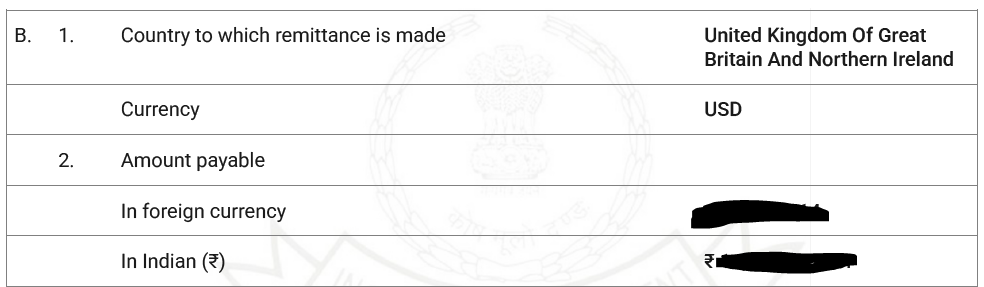 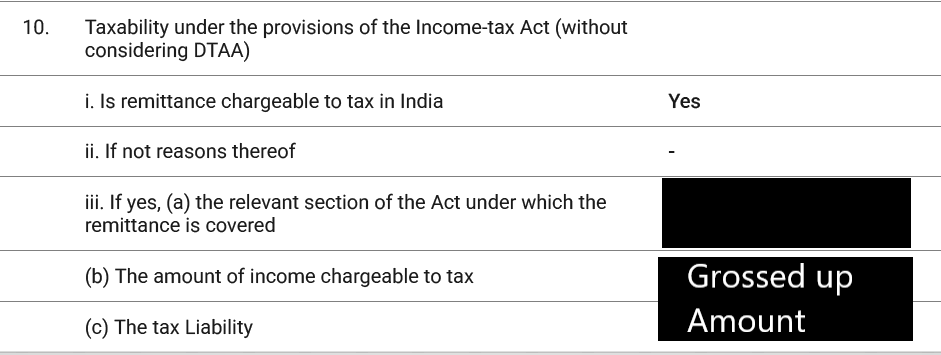 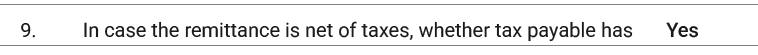 [Speaker Notes: Section 196D – other then Individual (FII) (not in foreign currency)]
Case Study
“37BB. (1) The person responsible for paying to a non-resident, not being a company, or to a foreign company, any sum chargeable under the provisions of the Act, shall furnish the following, namely:—
(i) the information in Part A of Form No. 15CA, if the amount of payment or the aggregate of such payments, as the case may be, made during the financial year does not exceed five lakh rupees;
(ii) for payments other than the payments referred in clause (i), the information,—
  (a) in Part B of Form No. 15CA after obtaining,—
	(I) a certificate from the Assessing Officer under section 197; or
	(II) an order from the Assessing Officer under sub-section (2) or sub-section (3) of section 195;
  (b)in Part C of Form No. 15CA after obtaining a certificate in Form No. 15CB from an accountant as defined in the Explanation below sub-section (2) of section 288.
(2) The person responsible for paying to a non-resident, not being a company, or to a foreign company, any sum which is not chargeable under the provisions of the Act, shall furnish the information in Part D of Form No. 15CA.
(3) Notwithstanding anything contained in sub-rule (2), no information is required to be furnished for any sum which is not chargeable under the provisions of the Act, if,—
(i) the remittance is made by an individual and it does not require prior approval of Reserve Bank of India as per the provisions of section 5 of the Foreign Exchange Management Act, 1999 (42 of 1999) read with Schedule III to the Foreign Exchange (Current Account Transaction) Rules, 2000; or ……
(ii) the remittance is of the nature specified in column (3) of the specified list”
While filling Form no. 15CA Part A, Part B and Part C,  limit of Rs. 5,00,000 needs to be computed. Whether the 33 exempted payments and the remittances made by individual  where prior approval of RBI is not required as per Section 5 of FEMA, 1999 need to be considered while computing the limit of Rs. 5,00,000 ?
Case Study
If the payments made by customer through Debit/Credit card in foreign currency is covered by Liberalised Remittance Scheme, there is no reporting requirement as per Rule 37BB(3)(i).

Reporting requirement will apply only if (a) the payments are chargeable to tax in India or (b) the payments are not covered by
Liberalised Remittance Scheme and Specified list of 33 exempted payments. In such case, mode of payment whether by way of bank remittance or through International Credit/Debit card may not be relevant.
Applicability of Rule 37BB on payment made by the customer through Debit/Credit card in foreign currency?
Case Study
Non-resident who earns income in India from interest income from Indian investments or rental income from his house property in India or sale proceeds of immovable properties in India or any other income and the same has been credited  to his NRO account and the nonresident wants to transfer such amount from NRO account to NRE account.   

Before transferring the same from NRO to NRE Account, the nonresident has to electronically furnish information in Form 15CA on the e-filing portal of the income tax department. Almost in all cases, banks ask for a copy of furnished Form 15CA with the income tax department and also, he has to obtain a certificate from a Chartered Accountant in Form 15CB.   

Further, where the nature of payment is covered in the Specified List,  no Form 15CA or Form 15CB is required. For example, in case of remittance by non-residents out of their  savings or income in India towards family maintenance and savings (S1301) or remittance towards personal gifts and donations (S1302) is covered in the specified list and hence, there is no requirement to furnish Form 15CA or Form 15CB in terms of exemption granted under Rule 37BB(3)(ii) of Income Tax Rules 1962. 

Language of section 195(6) r.w Rule 37BB which reads as follows: “The person responsible for paying to a non-resident, not being a company, or to a foreign company………” supports that the compliance is arguably attracted when payment is made by one person to another. Consequently, it is not attracted when there is remittance from one account of individual to another account outside India of the same individual.
Applicability of Form No. 15CA and Form No. 15CB for remittance from NRO account by NRI ?
Case Study
Form 15CA/CB is required even if remittance has been made using corporate credit card for purchase of data base from foreign company.
Serial No 27 covers the head “Remittance Towards personal gifts and donation”, therefore the same being not subject to tax and covered by the rule have not  to be mentioned under Part D of Form 15CA.
Person “X” wants to  send gift to his Brother “Y” residing in Canada, will Mr X be required to file Form No. 15CA/CB or the remittance can be made merely on the basis of gift deed? ?
Whether Form 15CA/CB is applicable on remittance made using corporate credit card to a foreign company?
Case Study
Payment made to Non Resident is subject to 195 (6) hence 15CA/CB is required, subject to Rule 37BB
Payment of Dividend is made to NRI to its NRO Account?
Payment to Foreign Bank Branch of an Indian Bank?
Foreign branch of an Indian Bank is regarded to be an extension of the Indian Bank itself and not a separate foreign entity, Once payment is made to a resident, no compliance under section 195(6) is required
Bandwidth charges paid for data communication? - Then the said payment is not nature of royalty or fee for technical service assessee and thus not liable to deduct tax at source.[ Infosys Technologies Ltd. v. Dy. CIT (2011) 45 SOT 157 : 139 TTJ 18
(UO)(Bang.)(Trib.)]

Commission paid outside India? - It is business profit and not fees for technical service. [Modern Insulator Ltd. (2011) 10 ITR 147 : 140 TTJ 715 : 56 DTR 362(Jp.) (Trib.)]

Training of personnel ? Assessee company during relevant assessment year made payment to non-resident party for training its personnel or customer to explain proposed buyers about the salient features of products imported by assessee in India and to impart training to customer for how to use equipment. The payment made could not be said to be fee for technical services and thus, is not liable for deduction of tax at source. [PCI Ltd. (2011) 46 SOT 183 (Delhi) (Trib)]

Payment for Data processing services? Services involving routine data entry, application sorting, document handling and data capturing service, not involving the use of sophisticated technology services renders non-managerial, technical or consultancy service. Fees based on invoice from non-resident and fees for technical services are not taxable in India. [R. R. Donnelley India Outsource P. Ltd. (2011) 335 ITR 122 : 241 CTR 305 : 199 Taxman 255 / 56 DTR (AAR)]

Payment by Indian Subsidiary to Holding Co. under an agreement? Amount paid by Indian subsidiary of US Company for services rendered in US to Indian Subsidiary under an agreement, though not including any profit element as per agreement, will be subject to withholding tax under section 195. Timken India Ltd. In re (2005) 273 ITR 67 :43 Taxman 257 : 193 CTR 610 (AAR)]
Summary of Section 9
Income deemed to accrue or arise in India
Business Income
Capital Gain
Salary Income
Interest Income
Royalty & Fees for Technical Services
Dividend Income
Taxable if direct or indirect business connection in India or property or asset or source in India
Taxable if Shares/Property is situated in India or derives its value substantially from assets in India.
If earned in India.
If sourced in India (if payer is Resident)
If incurred for business in India irrespective of the residential status of the payer.
Paid by Indian company outside India.
Permanent Establishment
In most of the cases, the definition of PE provides that a PE means a fixed place of business through which the business of an enterprise is wholly or partly carried on (Section 92F). 
Also, in most cases, the definition is inclusive, listing out several situations that shall be considered as a PE, which are mainly the following:
Place of management;
Branch;
Office;
Factory;
Workshop;
Warehouse;
Mine, oil or gas well, quarry or any other place of extraction of natural resources;
Installation or structure used for exploration of natural resources;
Building site or construction or assembly project or supervisory activities in connection therewith; and
Furnishing of services including managerial services
Section 9(1)(iv)
Dividend Income
DTAA
Income Tax vs DTAA
A dividend paid by Indian company outside India. 

Dividend income paid to a non-resident is deemed to accrue in India only on payment and not on declaration. As per Bombay High Court Judgement in the case of Pfizer Corporation v. CIT [2003] (259 ITR 391)/129 Taxman 459 (Bom.). It was held that dividend income paid to non-resident is deemed to accrue in India only on payment and not on declaration. As per Section 9(1)(iv), Dividend paid by an Indian company outside India will constitute income deemed to accrue in India on effecting such payment.
Source State (India) has the right to tax provided does not exceed the agreed rate of tax as per DTAA (10%-15%) – SUBJECT TO TRC AND NO PE

“2. However, such dividends may also be taxed in the Contracting State of which the company paying the dividends is a resident and according to the laws of that State, but if the recipient is the beneficial owner of the dividends, the tax so charged shall not exceed :
(a) __ per cent of the gross amount of the dividends if the beneficial owner is a company which owns at least 25 per cent of the shares of the company paying the dividends;
(b) __ per cent of the gross amount of the dividends in all other cases.”
[Speaker Notes: Section 196D – other then Individual (FII) (not in foreign currency)]
Recipient of the dividend to be Beneficial Owner
Dividend Income
DTAA
The OECD model requires the beneficial owner to be a resident of the contracting State however some of the treaties concluded by India requires the recipient of the dividends to be a beneficial owner, for the lower rate of tax to apply. An example of the same is the India-Singapore DTAA , which requires the recipient to be the beneficial owner of the dividends.
In order to illustrate the impact of the difference in the language let us take an example where a resident of State X , X Ltd. pays dividends to its shareholders Y Ltd., a resident of State Y but the beneficial owner of the dividends is Z Ltd., also resident of State Y. 

If the language of Article 10 (2) of X–Y DTAA is similar to that provided in the India - Singapore DTAA, as a recipient that is Y Ltd. not a beneficial owner of the dividends and as the beneficial owner that is Z Ltd. is not the recipient of the dividends. It may be argued that the second sentence that is the restriction of the source State to tax the dividend at a lower rate, may not apply. 
On the other hand if language of the X-Y DTAA is similar to OECD model,  the restriction of State X to tax the dividends at the lower rate as prescribed in article 10(2) may apply as the beneficial owner i.e., Z Ltd. is the resident of the recipients contracting State i.e., Y Ltd..
Extra-Territorial Taxation
Dividend Income
DTAA
Article 10(5) of UN Model -  “Where a company which is a resident of a Contracting State derives profits or income from the other Contracting State, that other State may not impose any tax on the dividends paid by the company except insofar as such dividends are paid to a resident of that other State or so far as the holding in respect of which the dividends are paid is effectively connected with a permanent establishment or a fixed base situated in that other State, nor subject the company's undistributed profits to a tax on the company's undistributed profits, even if the dividends paid or the undistributed profits consist wholly or partly of profits or income arising in such other State.”
Requirement?
.
Section 9(i) -  “all income accruing or arising, whether directly or indirectly, through or from any business connection in India, or through or from any property in India, or through or from any asset or source of income in India, or through the transfer of a capital asset situate in India”
A Co. and Indian company pays dividends to B Co., its shareholder tax resident in Singapore. Further, B Co., pays dividend to C Co. a tax resident in the US.

CBDT Circular 4/2015 dated 25 March 2015
DTAA
Section 9(1)(v)
Interest Income
In most of the DTAAs, the interest clause provides that interest arising in India and paid to a resident of the other contracting state may be taxed in that other state and can also be taxed in India.

There is usually a cap of 10-15% in terms of withholding on gross basis on the interest amount. [TRC & NO PE]

“2. However, such interest may also be taxed in the Contracting State in which it arises, and according to the laws of that State, but if the beneficial owner of the interest is a resident of the other Contracting State, the tax so charged shall not exceed :
(a) __ per cent of the gross amount of the interest if such interest is paid.”
Income Tax vs DTAA
(v) income by way of interest payable by—
(a) the Government ; or
(b) a person who is a resident, except where the interest is payable in respect of any debt incurred, or moneys borrowed and used, for the purposes of a business or profession carried on by such person outside India or for the purposes of making or earning any income from any source outside India ;
…
Explanation: Interest paid by PE of Non-Resident Bank to HO or any other part of the non-resident
Interest Income
Income Tax
Section 115A(1)
CBDT exempt interest earned by Non-Resident in respect of Rupee – denominated bond issues outside India 1 Sept 2018 to 31 March 2019
Some differences in different DTAAs
Interest Income
There are some exceptions for taxability and basically these are in the context of large institutional lenders. 
As per the India-Germany DTAA, interest paid to the Government of Germany, the Deutsche Bank, KFW or DEG shall be exempt from Indian income tax.
The India-Japan DTAA provides that interest arising in India and derived by the Central Bank of Japan or a financial institution wholly owned by the Government shall be exempt from tax in India; accordingly, interest demand by Bank of Japan, Japan Bank for International Co-operation and Japan International Co-operation Agency is exempt from tax on interest.
In a similar vein, in the India-Netherlands DTAA, interest derived by Central Bank of Netherlands and institutions owned by the Government of Netherlands has been exempt.

In the India-Germany DTAA, penalty charges for late payment is not regarded as interest (taxability would be under the other clause). A similar clause appears in the India-Netherlands DTAA and indeed in the India-Singapore DTAA.
DTAA
Capital Gains
Discounting charges
Interest on convertible debt
Interest Income
The Delhi High Court in the case of Zaheer Mauritius v. DIT (IT) (2014) 270 CTR 244/47 taxmann.com 247 / 12015| 230 Taxman 342 (Delhi), has held that income arising on sale of Compulsorily Convertible Debentures is to be treated as capital gains and not interest, as the relationship between the buyer and seller cannot be equated with a borrower-lender.
The Delhi High Court in the case of CIT v. Cargill Global Trading (1) (P) Ltd. (2011) 335 ITR 94/11 taxmann.com 219/199 Taxman 320 (Delhi) has held that the difference between the face value and redemption value of the promissory exchange notes being discounting charges, would not be considered as interest.
Judgments
The Authority for Advance Rulings in the case of LMN India Ltd., In re (2008) (175 Taxman 139 (AAR)) has held that interest on convertible debentures, up to conversion is to be considered as interest and not dividend.
Interest on income tax refund
The Madras High Court in the case of Ansaldo Energia SPA v. CIT(IT) (2016) 69 taxmann.com 369/240 Taxman 107 (Madras) has held that interest on income tax refund would be considered as interest under Article 11 of the India-Italy DTAA. The same view is also taken by the Mumbai Tribunal in the case of Hapag Lloyd Container Line Gmbh v. Asstt. DIT(IT) (2011) 9 taxmann.com 126/131 ITD 122 (Mum. – Trib)
Some differences in different DTAAs
If the payment is in the nature of Business income of NR recipient, it requires a TDS only when the NR recipient has a Business Connection/Permanent Establishment (PE) in India. However, if the payment is treated as FTS then regardless of the Permanent Establishment in India, a TDS is required u/s. 195. So, a distinction between payment being Business Income or FTS in the hands of NR recipient becomes quit crucial.

FTS has been defined in Sec. 9 to mean “consideration for any technical, managerial or consultancy services”. Thus, the moment there is any technical, managerial or consultancy aspect involved in any service, it is possible to argue that it is a Technical Service. 

However, as mentioned above, what is very interesting to understand (and what can be called typical twists of law) is that the same transaction, which is FTS as per the Income tax act, when seen from the lens of DTAA, may not remain FTS and as such may not remain liable for TDS.

In certain DTAAs, a service is treated as Technical Services only when it makes available technical knowledge to the service receiver. In such DTAAs, FTS has been couched in the concept of “Make Available”
FTS 
vs 
Business Income
FTS and concept of Make Available
India’s DTAA with various countries ( US and UK are main amongst them- US DTAA calls it “Fees for Included Services”) treats a payment for a service as Fees for Technical Service only when it is “for the rendering of any technical or consultancy services” AND such services : 
are either linked with enjoyment of some rights etc. for which a separate royalty is being paid or 
make available technical knowledge, experience, skill, know-how, or processes, or consist of the development and transfer of a technical plan or technical design. 

Following aspects emerge from this concept of “make available”. 
Mere provision of technical services is not enough to attract article of FTS in these DTAA. 
It additionally requires that the service provider should also make his technical knowledge, experience, skill, know-how etc., known to the recipient of the service, so as to equip him to independently perform the technical function himself in future, without the help of the service provider. 
Payment of consideration would be regarded as ‘fee for technical’ under relevant DTAA only if the twin test of rendering services and making technical knowledge available at the same time is satisfied.

CIT vs. De Beers India Minerals Pvt Ltd (Karnataka High Court), AC Nielsen Corporation vs DCIT (ITAT Mumbai), ITA No. 7216/Mum/2017, 22/07/2019
FTS 
vs 
Business Income
No FTS clause in DTAA
There are certain Tax treaties where FTS clause is not at all there. India’s tax treaty with Philippines, Thailand, Indonesia, Bangladesh, UAE and Egypt are some of the examples where DTAAs do not contain FTS clause. 

Judiciary has held that in all such cases also, treatment of FTS in DTAA shall be as per Article dealing with business profit and accordingly FTS shall be taxable in India only when service provider has PE in India. (Ref. DCIT vs. M/s. IBM India Pvt. Ltd. (ITAT Banglore), IT(IT)A Nos.1288, 1291, 1294, 1297, 1300, 1303 & 1306/Bang/2017, Dated- 16.11.2018 )

Thus, in such cases also, even if a payment gets categorized as FTS as per Sec. 9 of the Income tax act, due to absence of FTS clause in relevant DTAA, it shall be business profit in the hands of recipient and accordingly shall be liable for TDS u/s. 195 ONLY IF recipient have a PE in India.
FTS 
vs 
Business Income
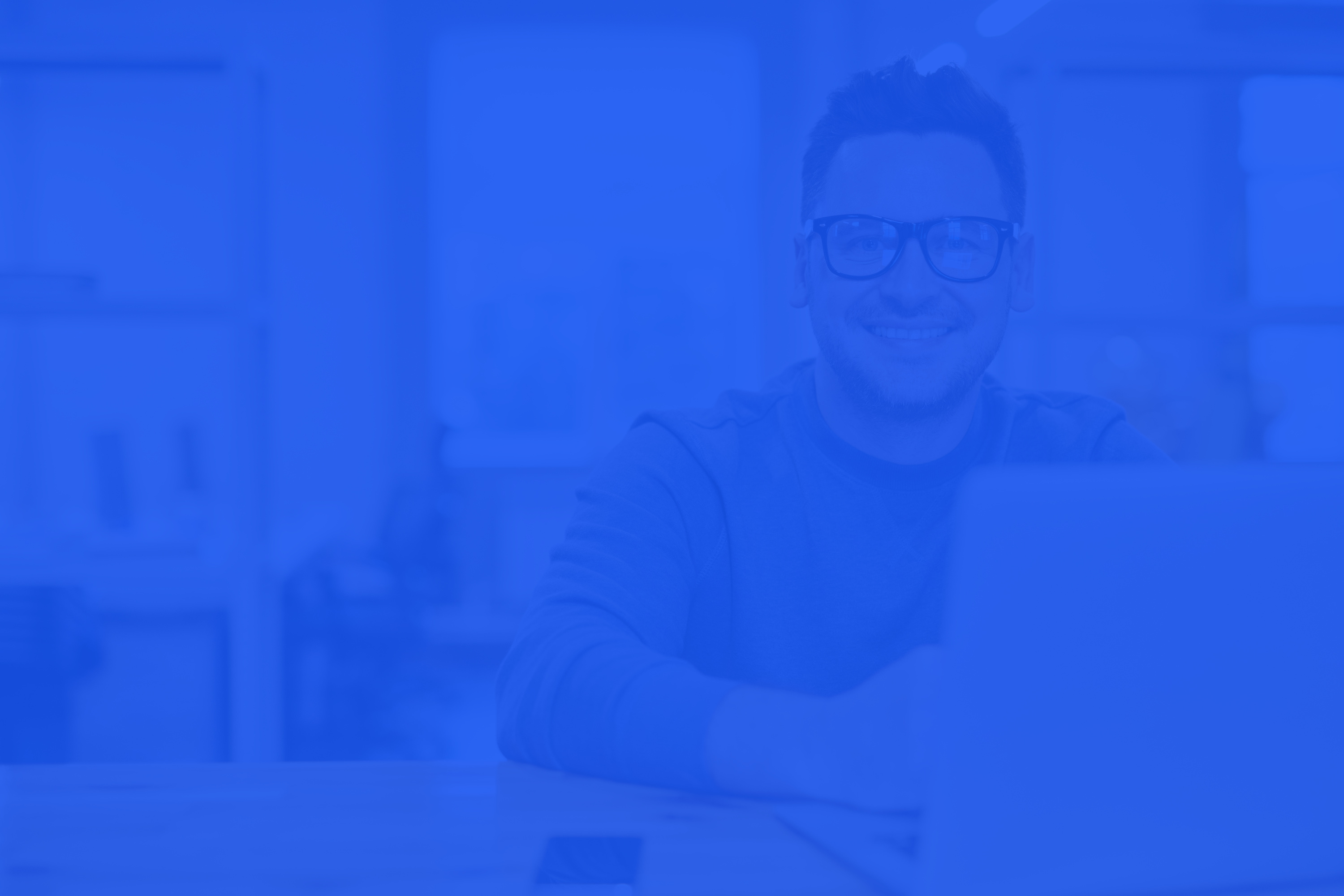 Thank you!
CA Deepak Tayal+91 9971975976
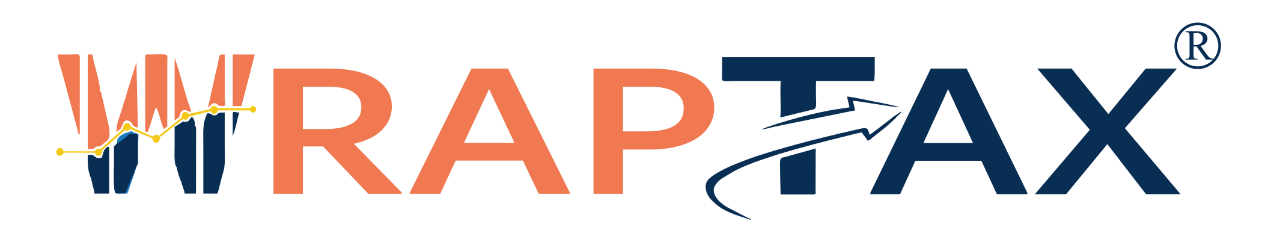 END-TO-END BULK 15CA-CB UPLOAD
www.wraptax.com